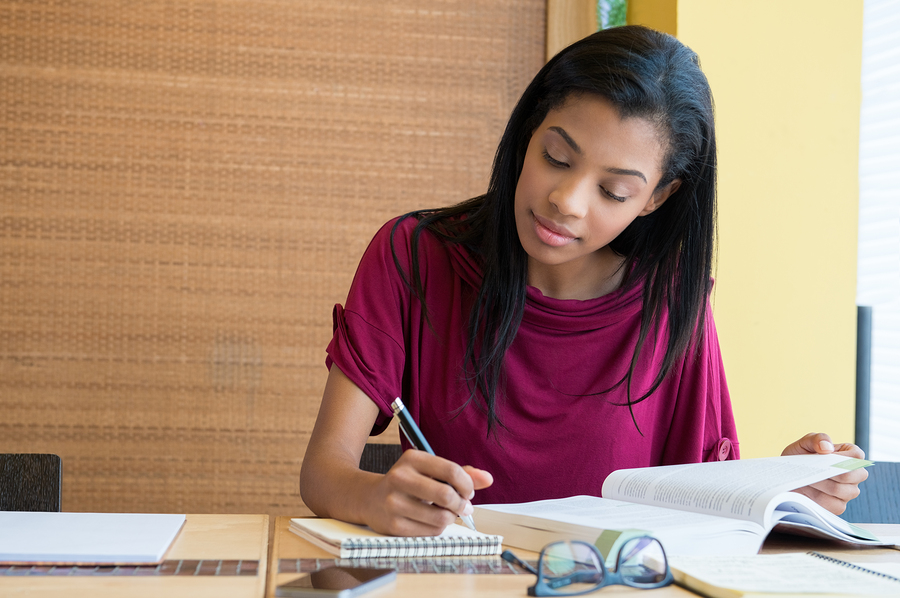 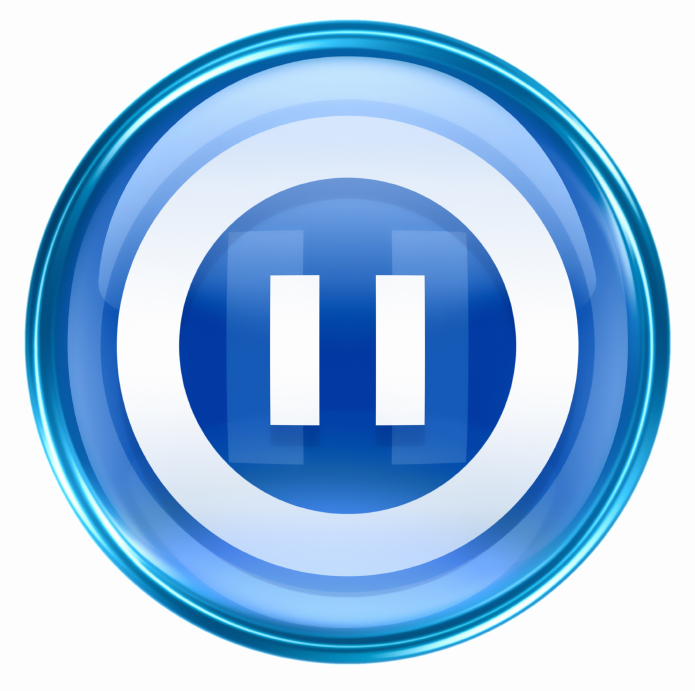 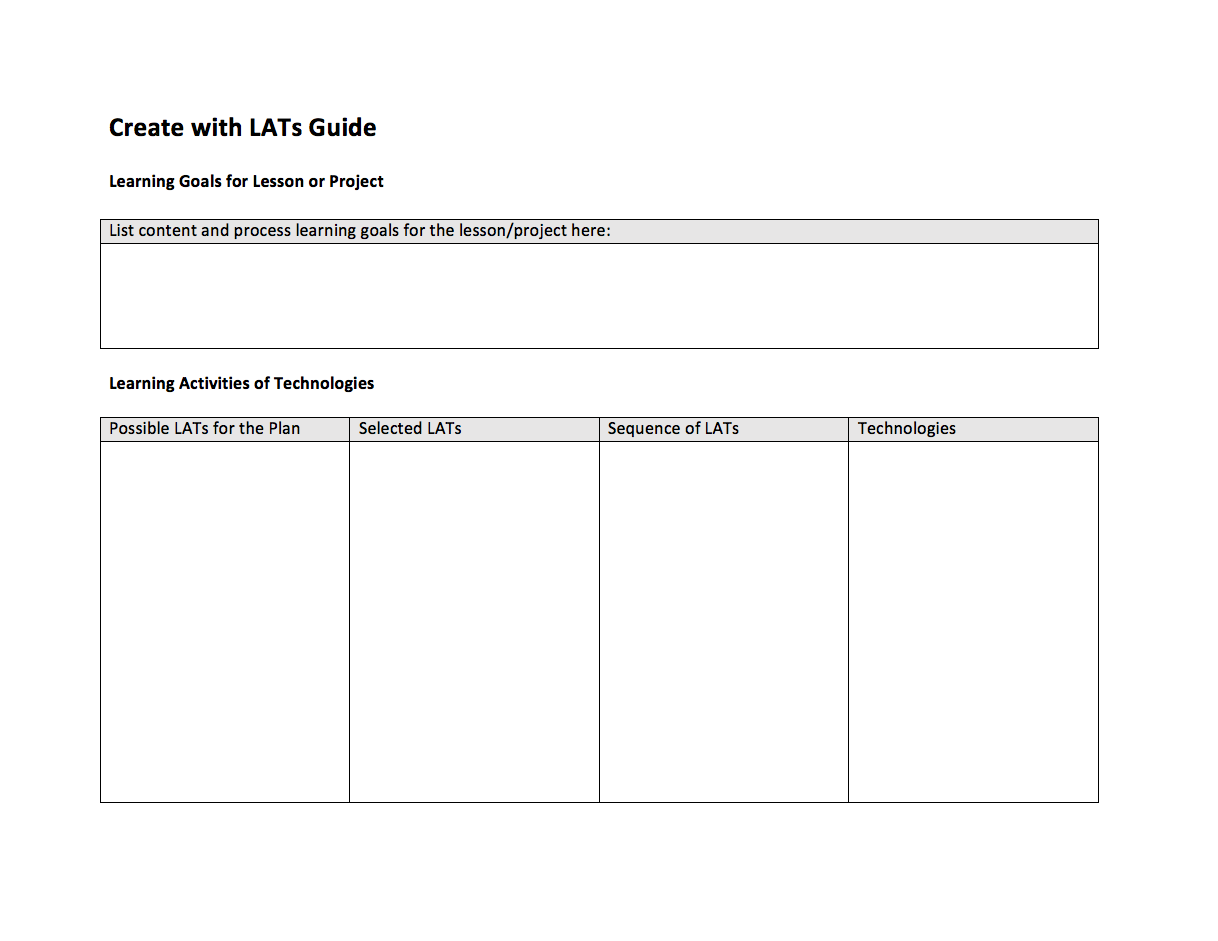 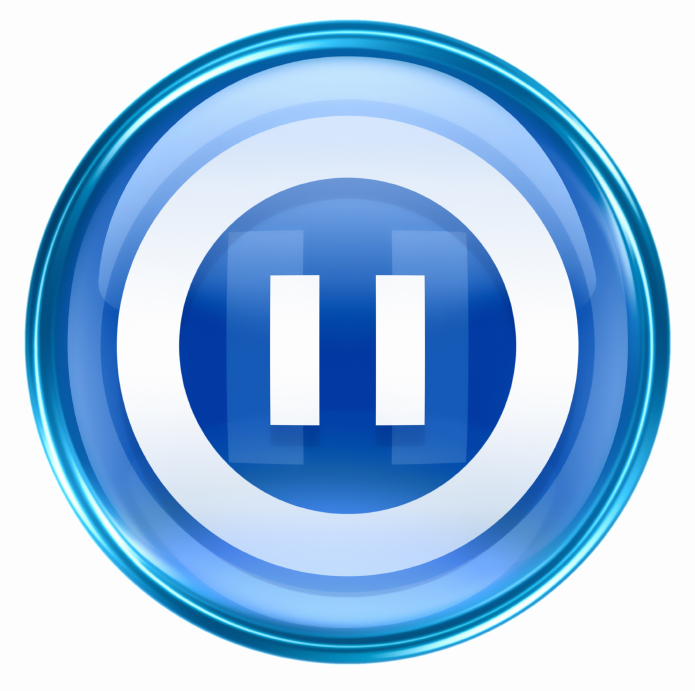 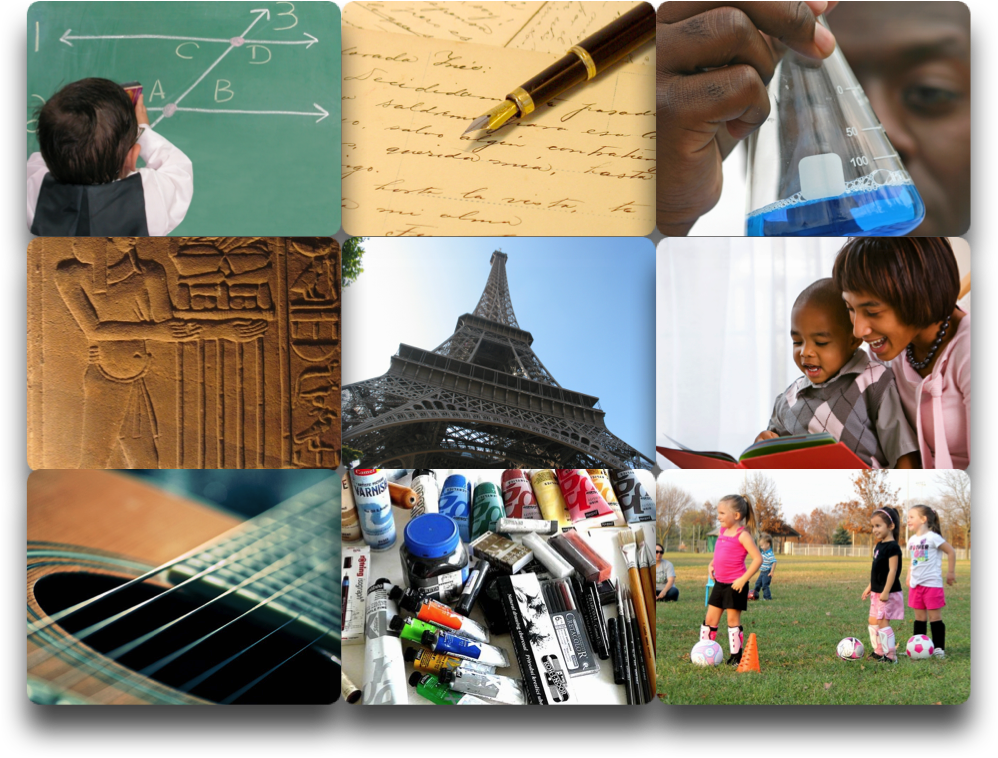 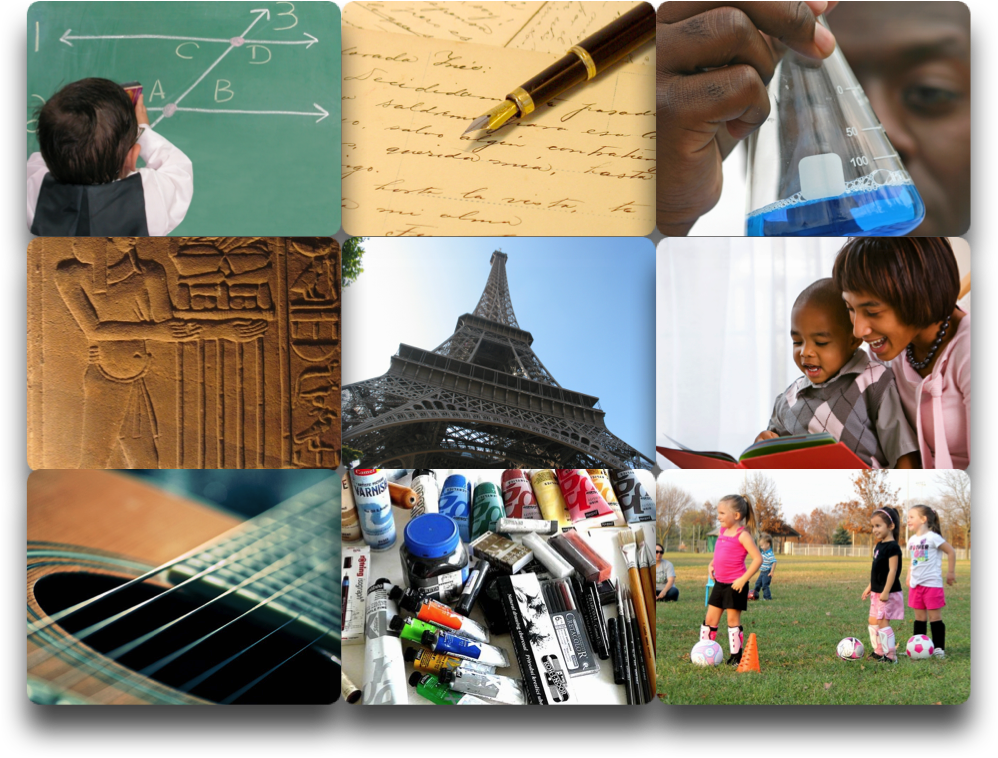 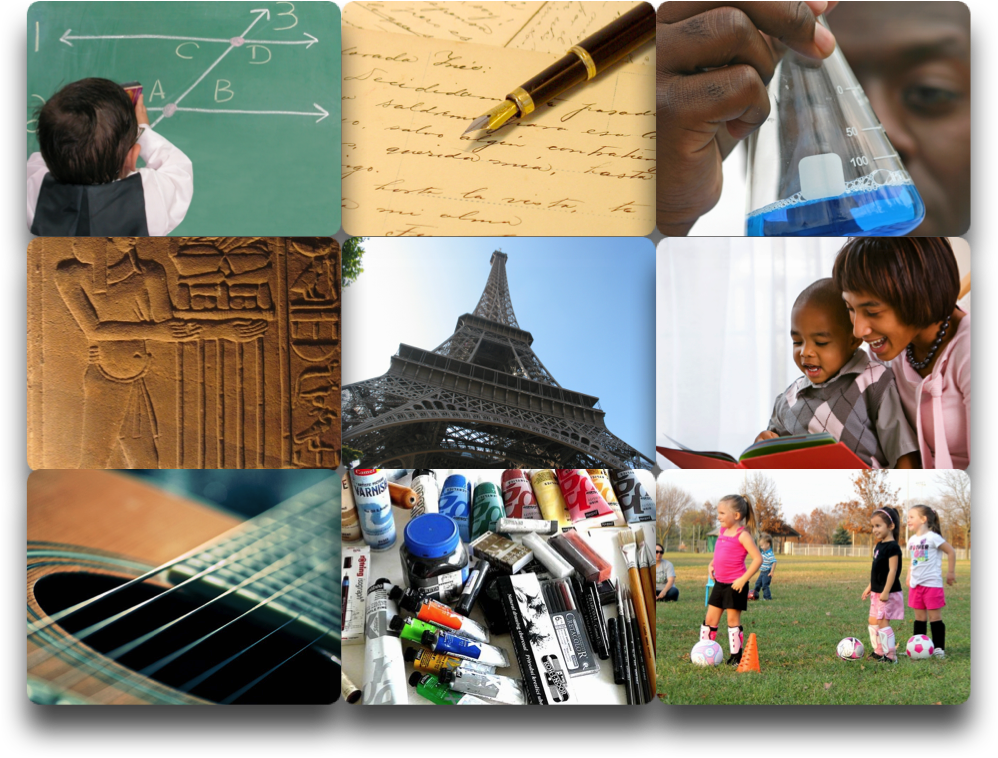 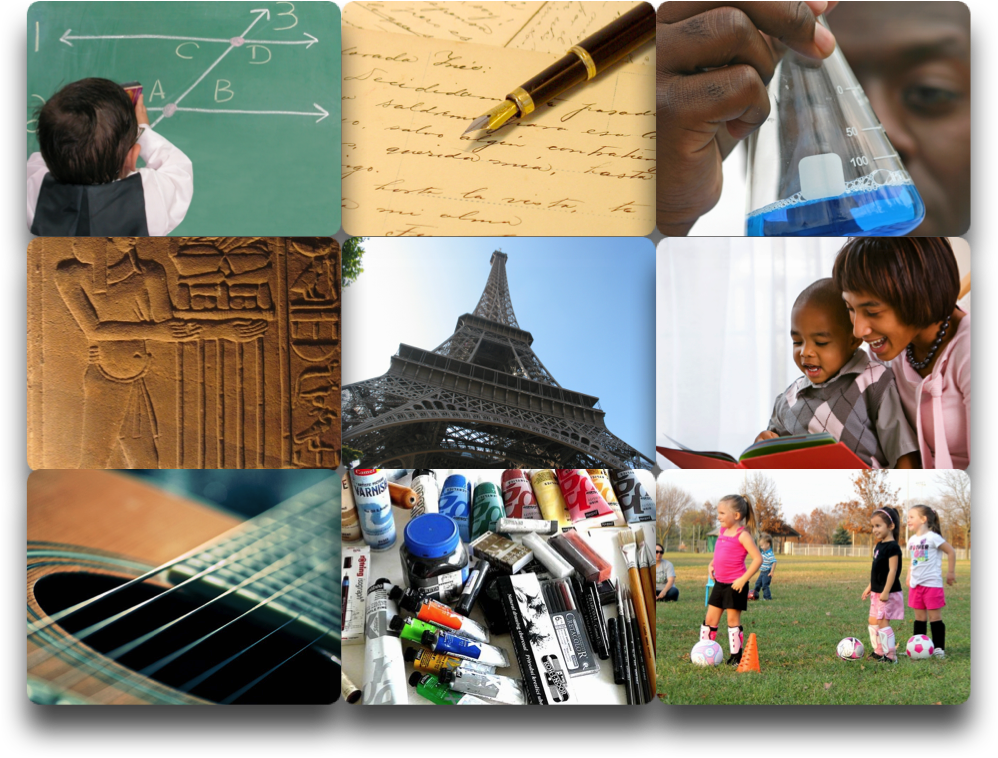 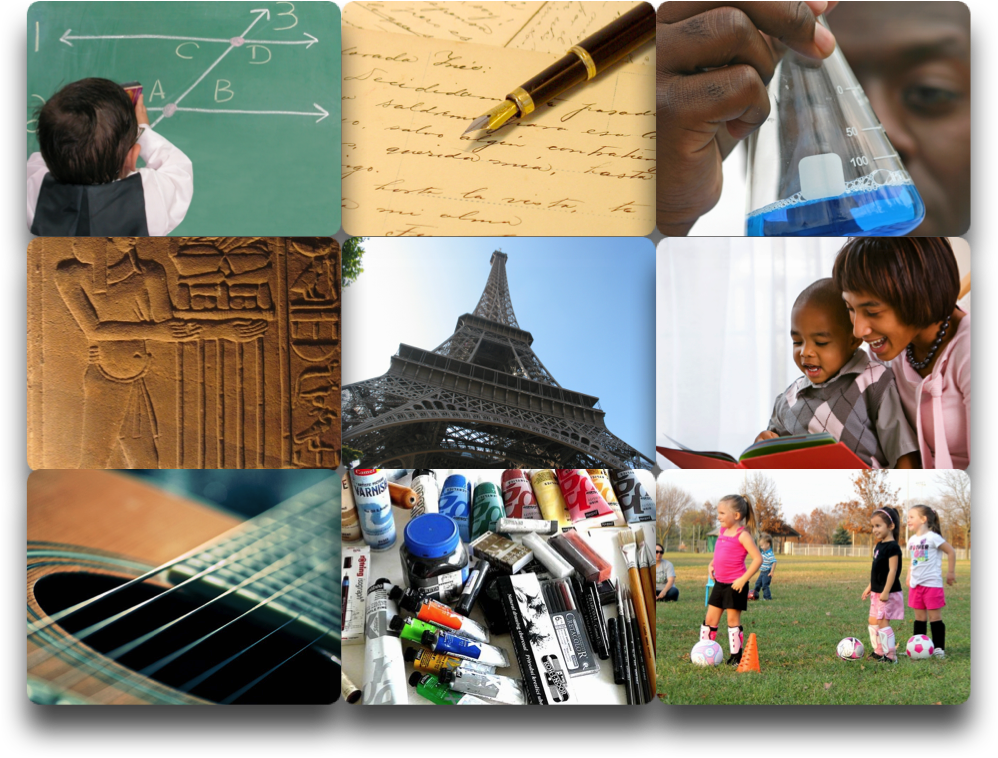 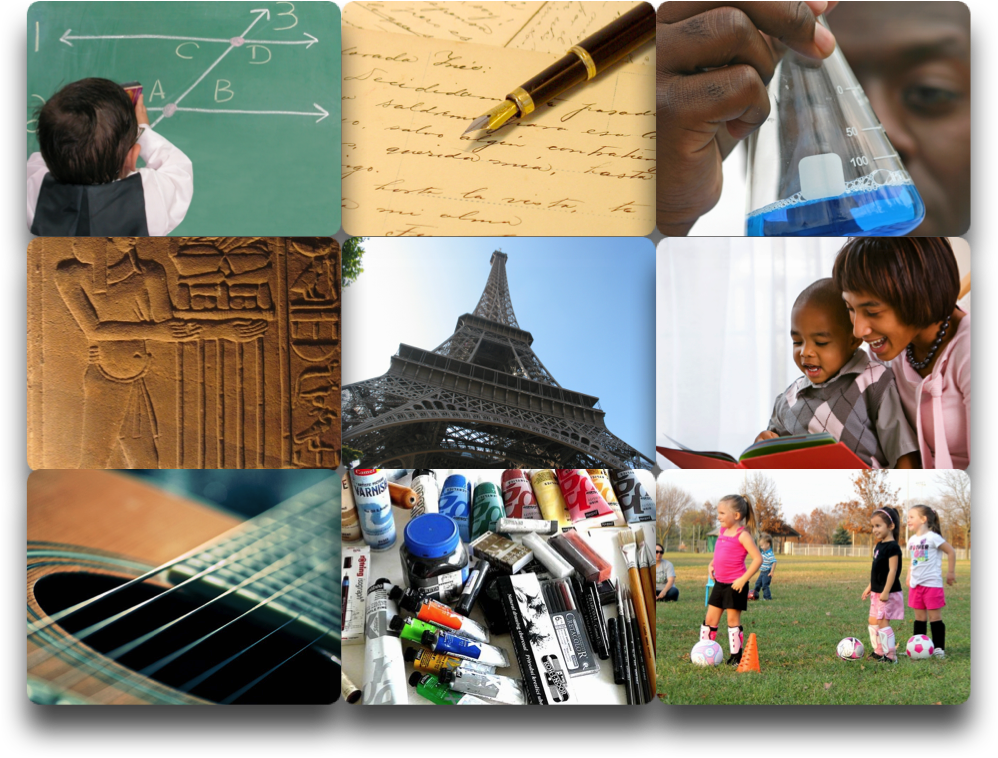 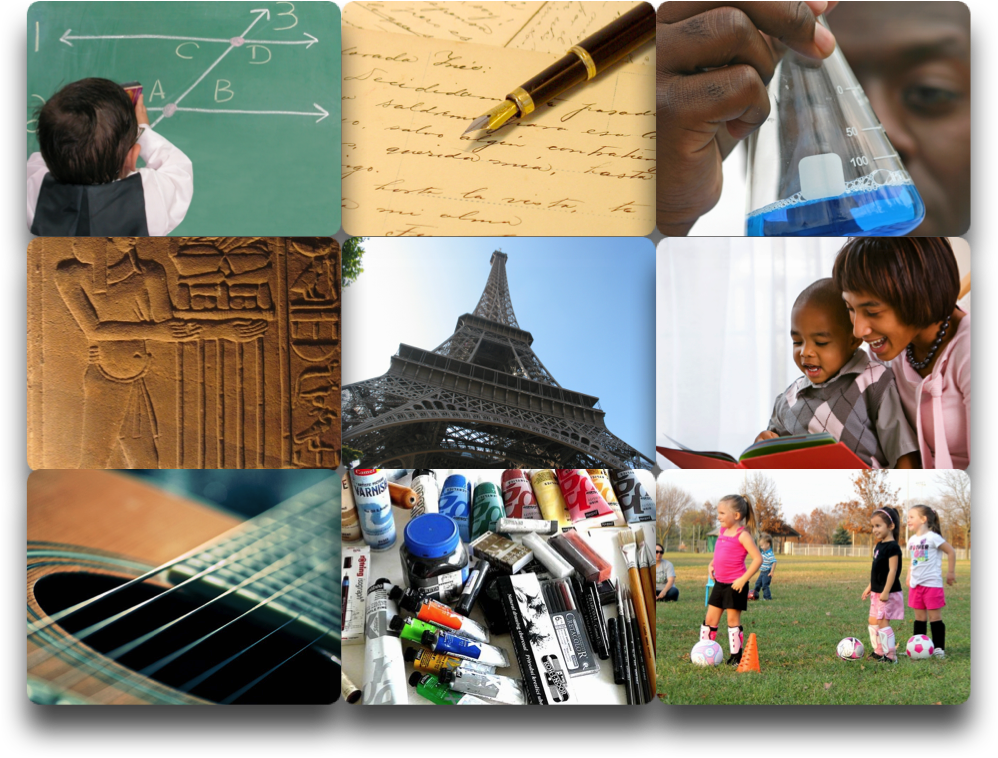 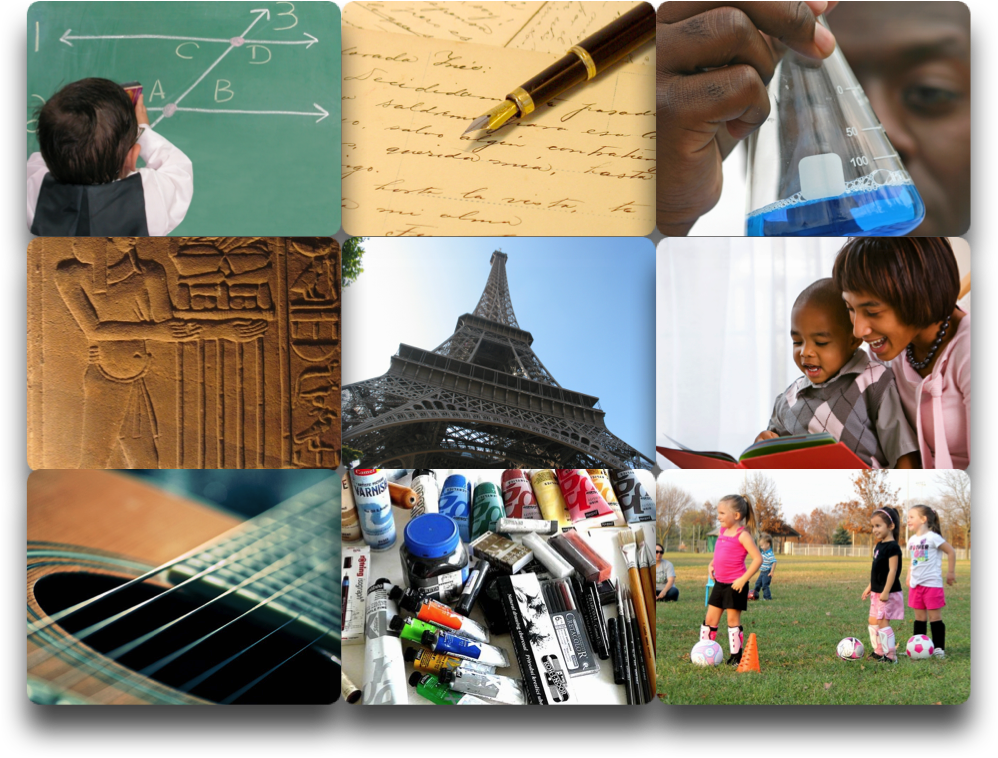 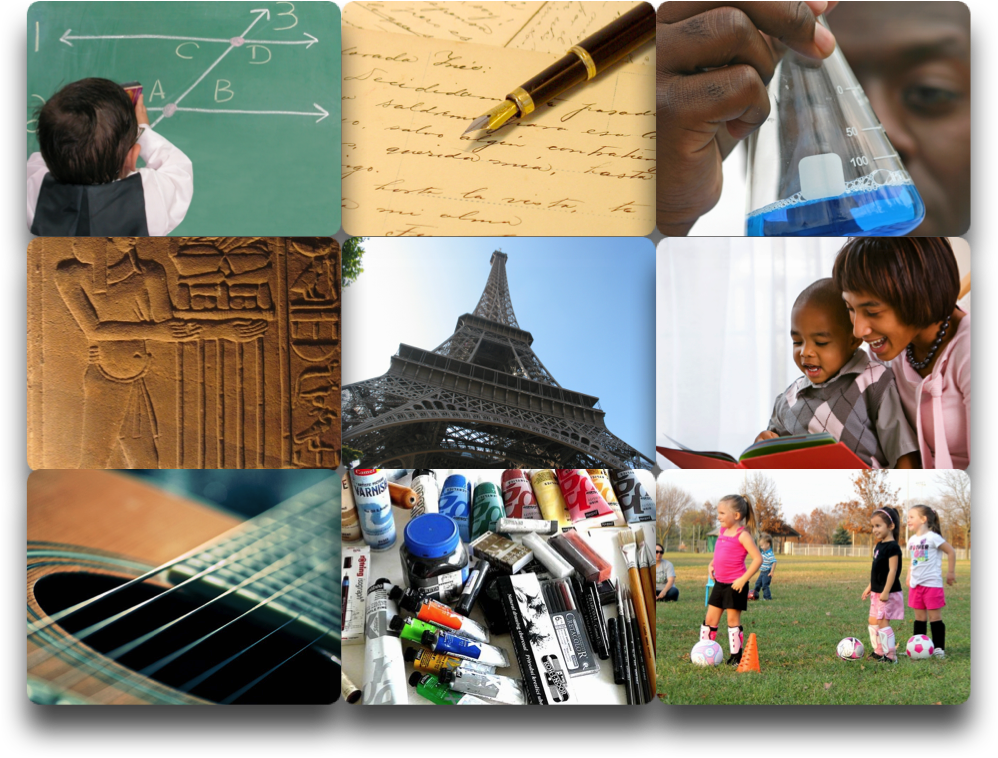 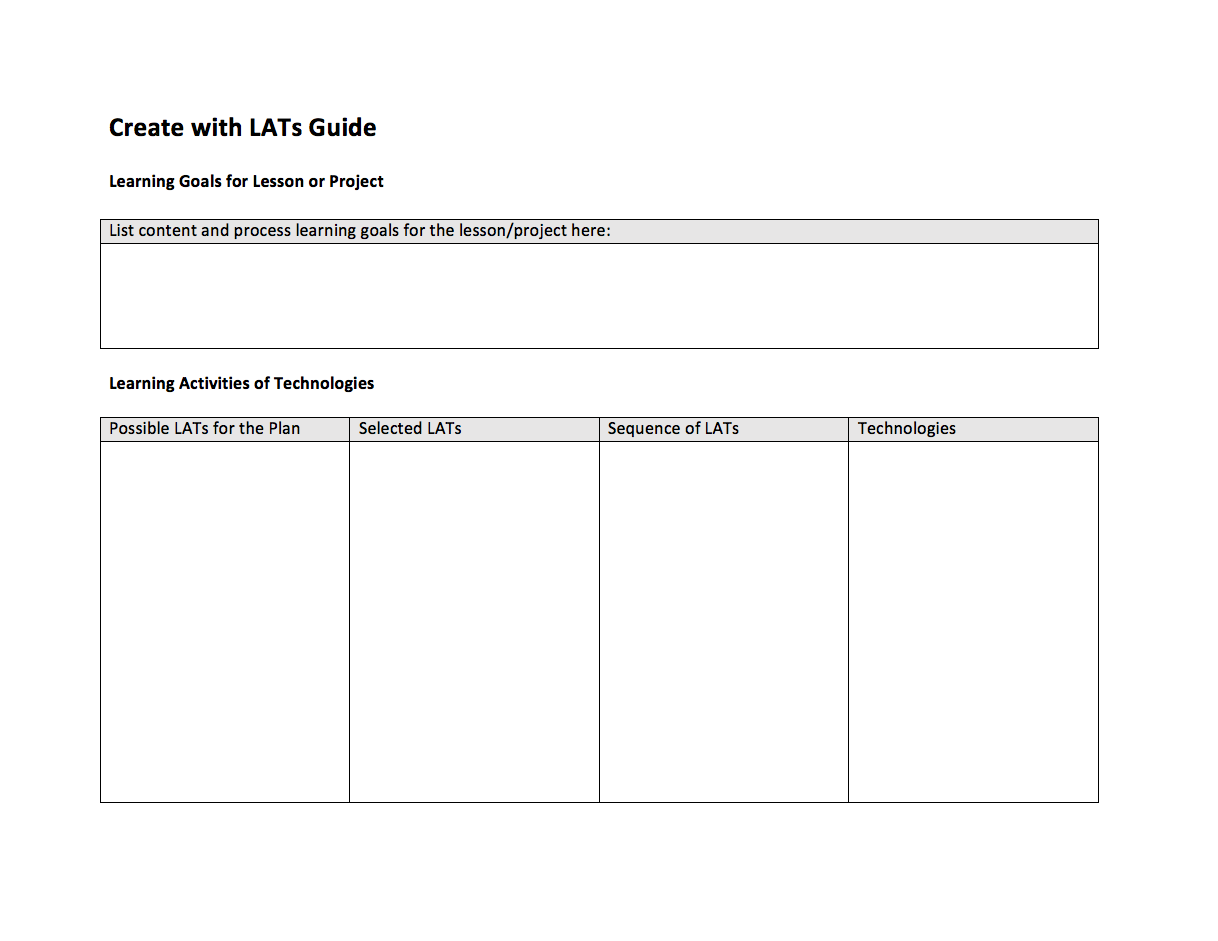 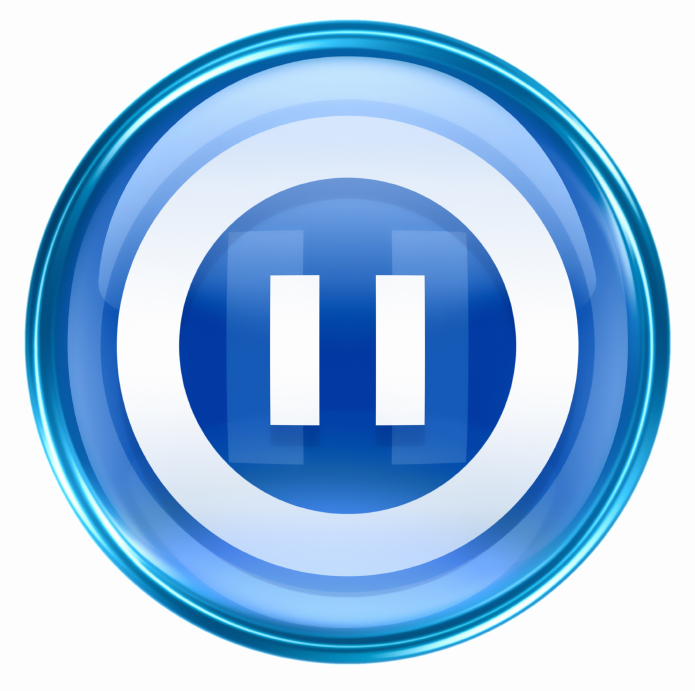 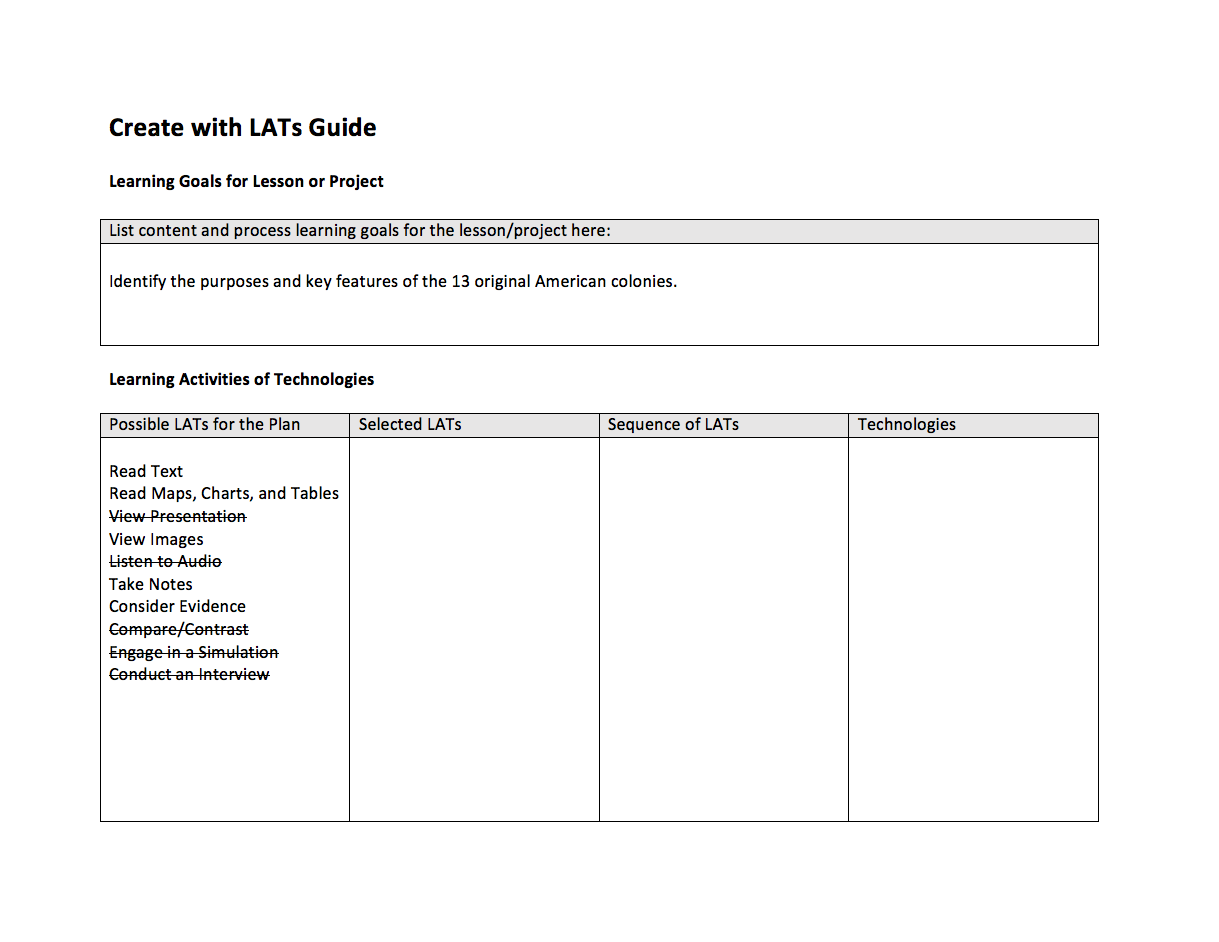 “Identify the purposes and key features 
of the 13 original American colonies.”
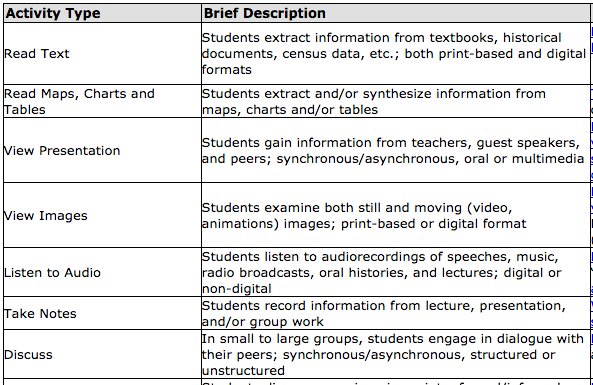 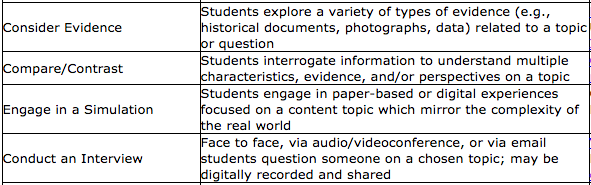 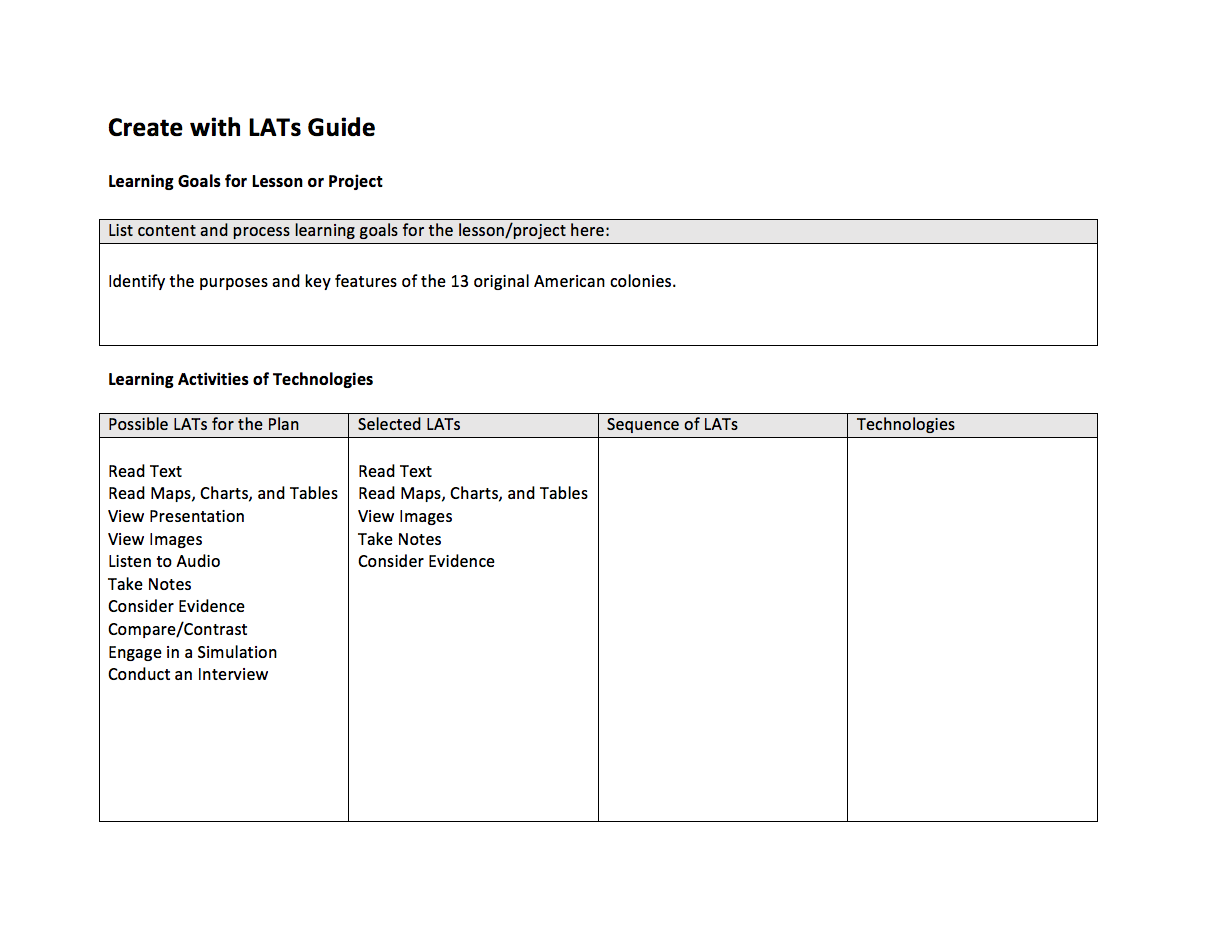 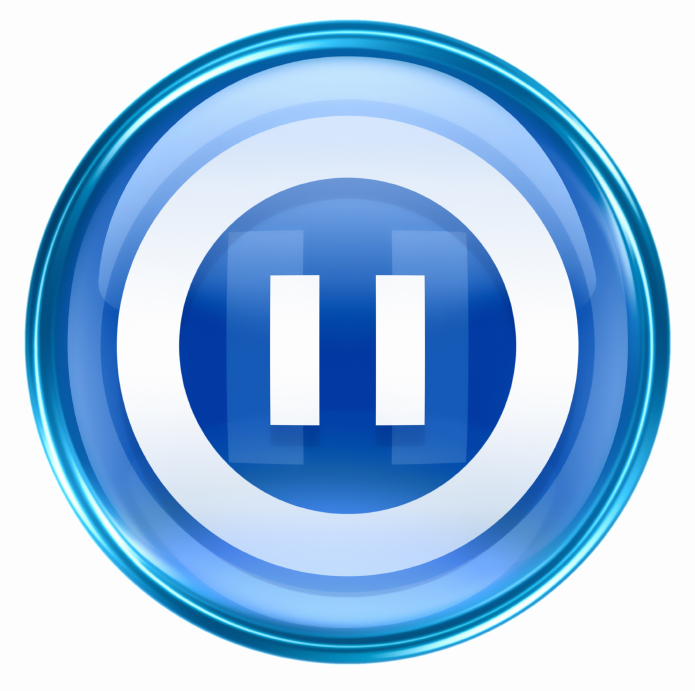 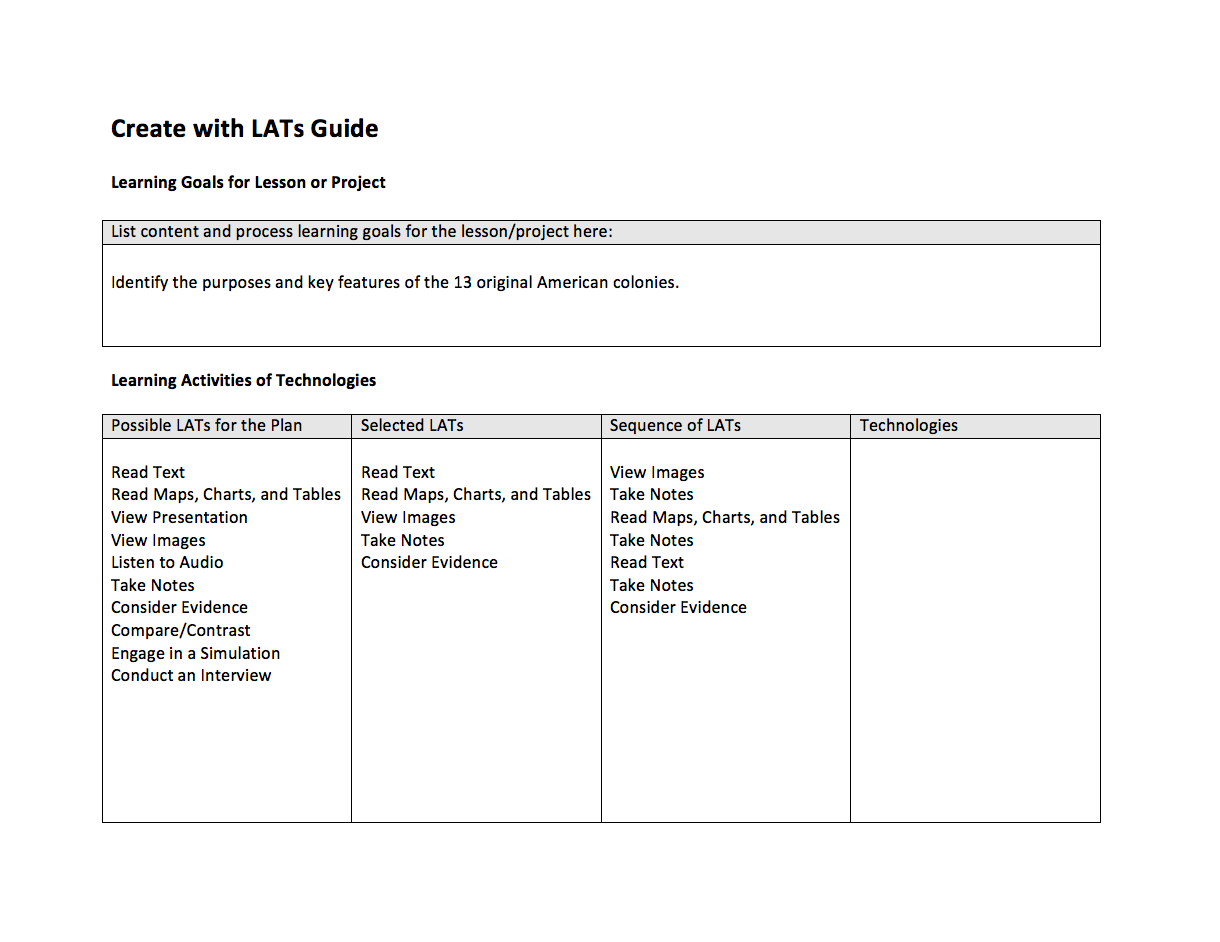 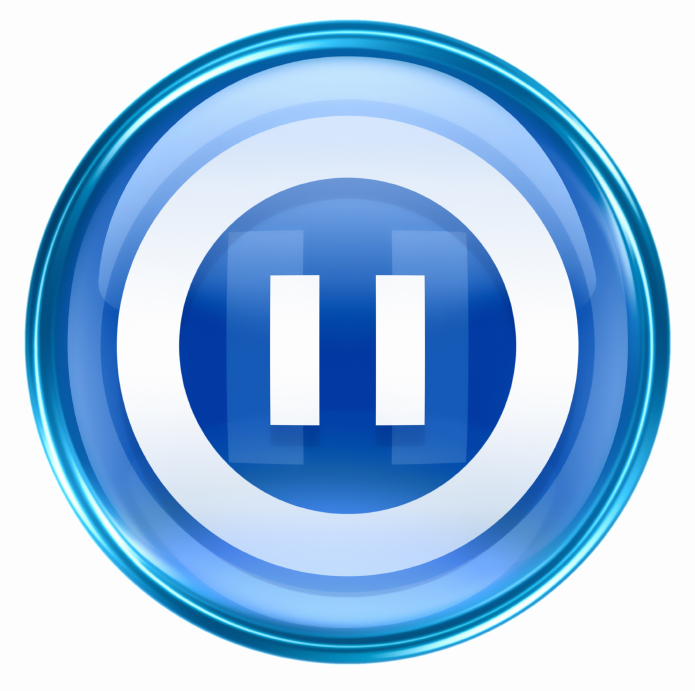 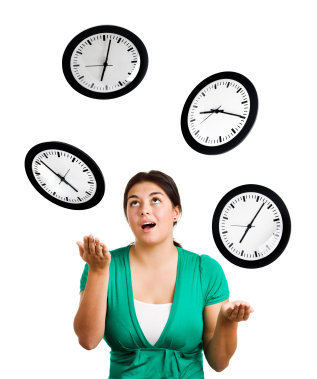 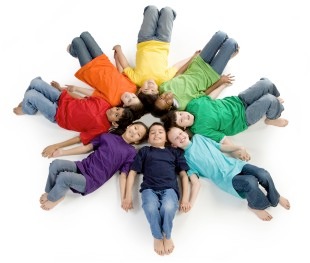 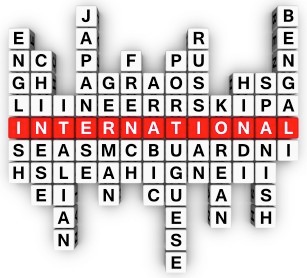 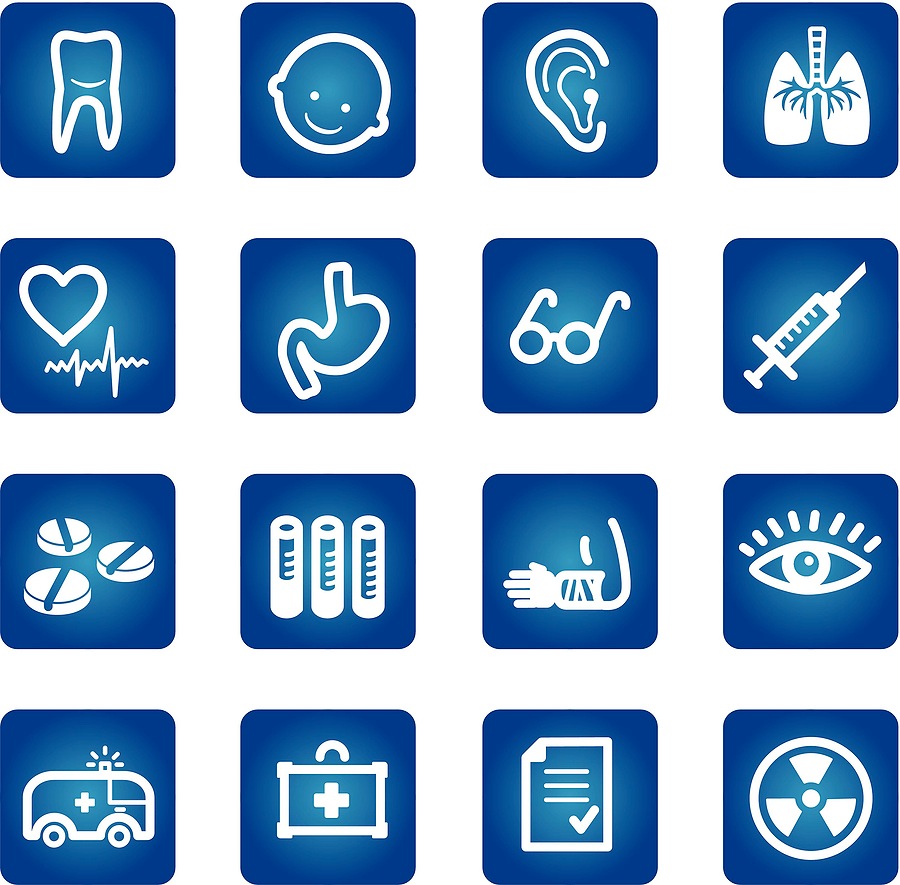 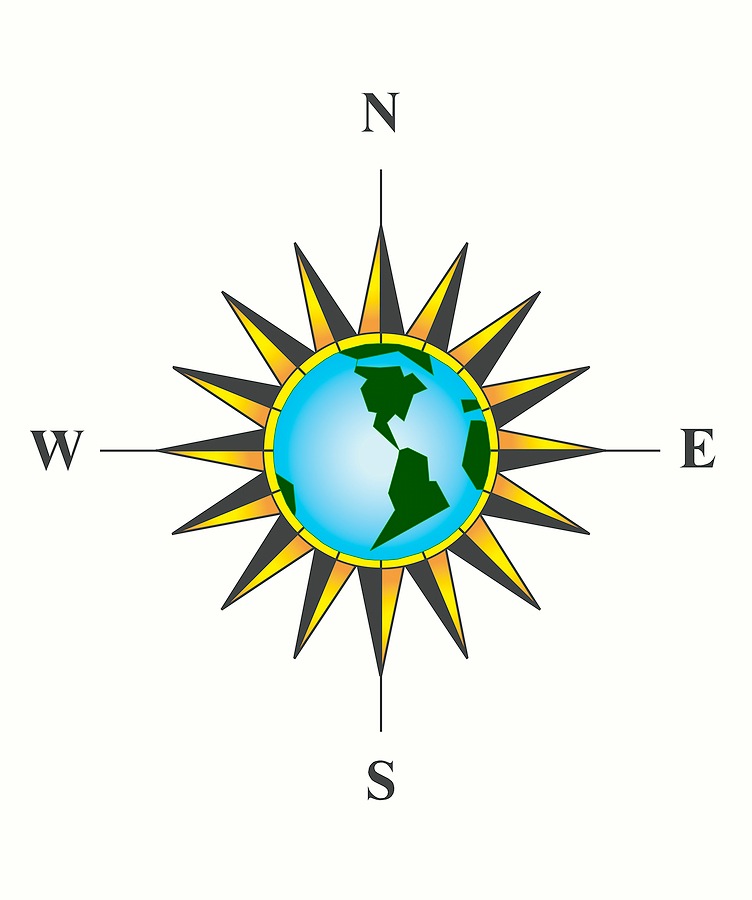 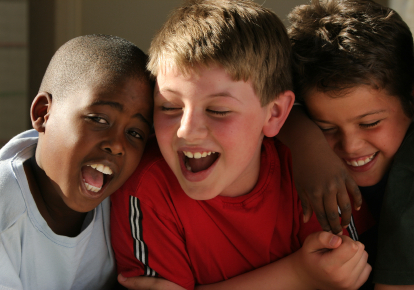 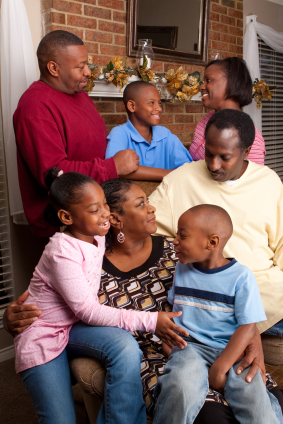 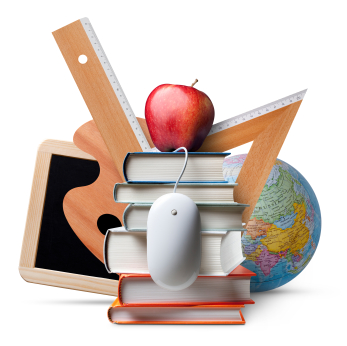 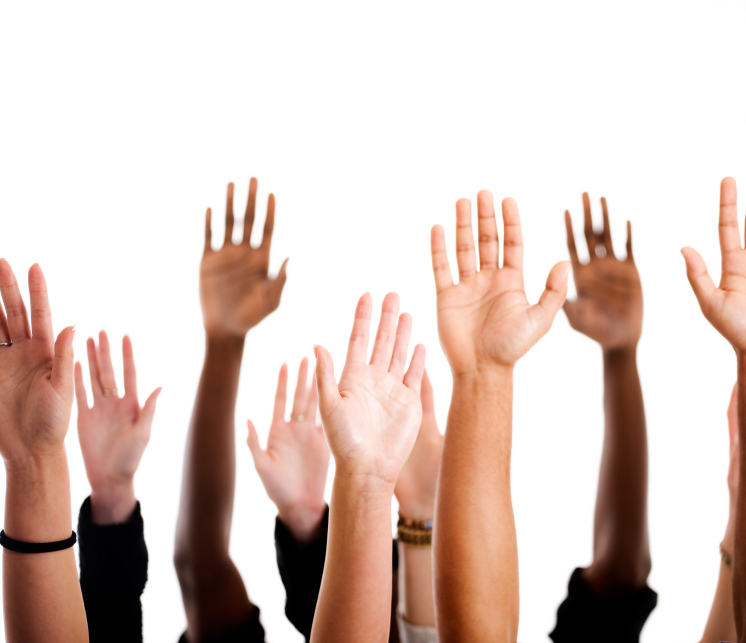 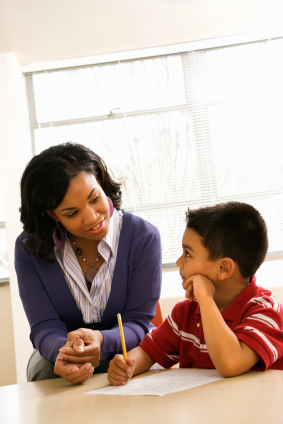 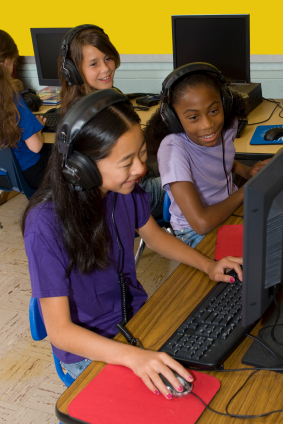 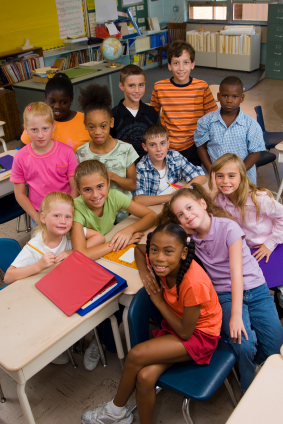 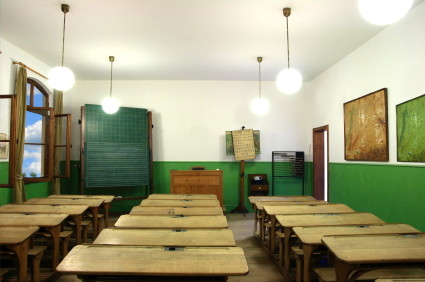 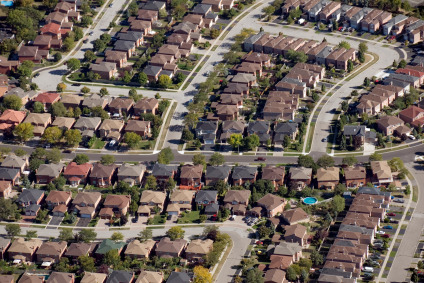 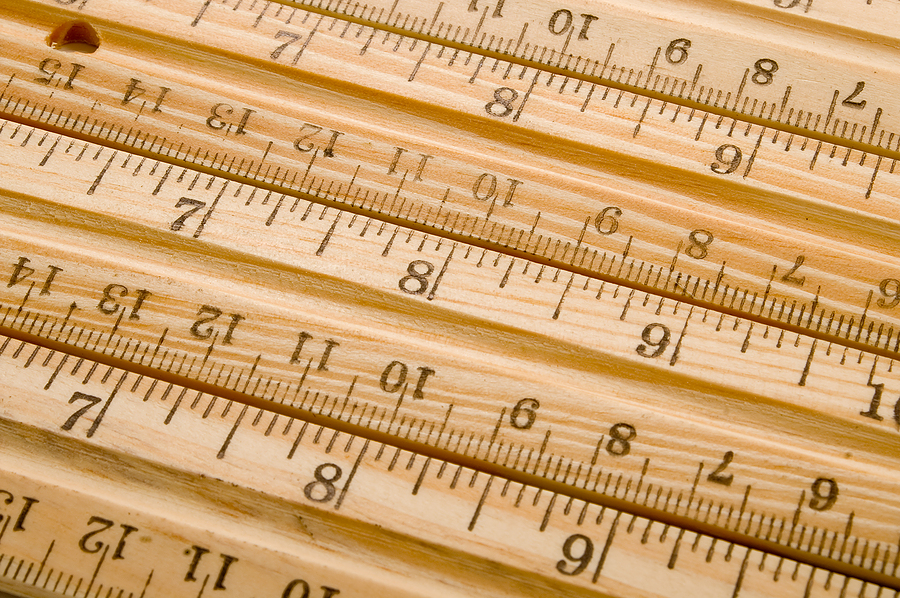 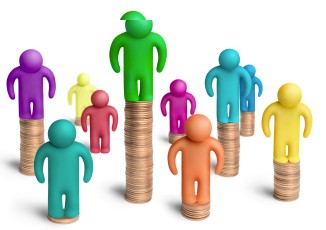 Basic needs
Geography
Interpersonal dynamics
Available technologies
Student 
knowledge
Socioeconomics
Physical space
Languages
Cultural diversity
Families
Neighborhoods
Access
Attitudes
Teacher knowledge
District
Expectations
Time
Contexts
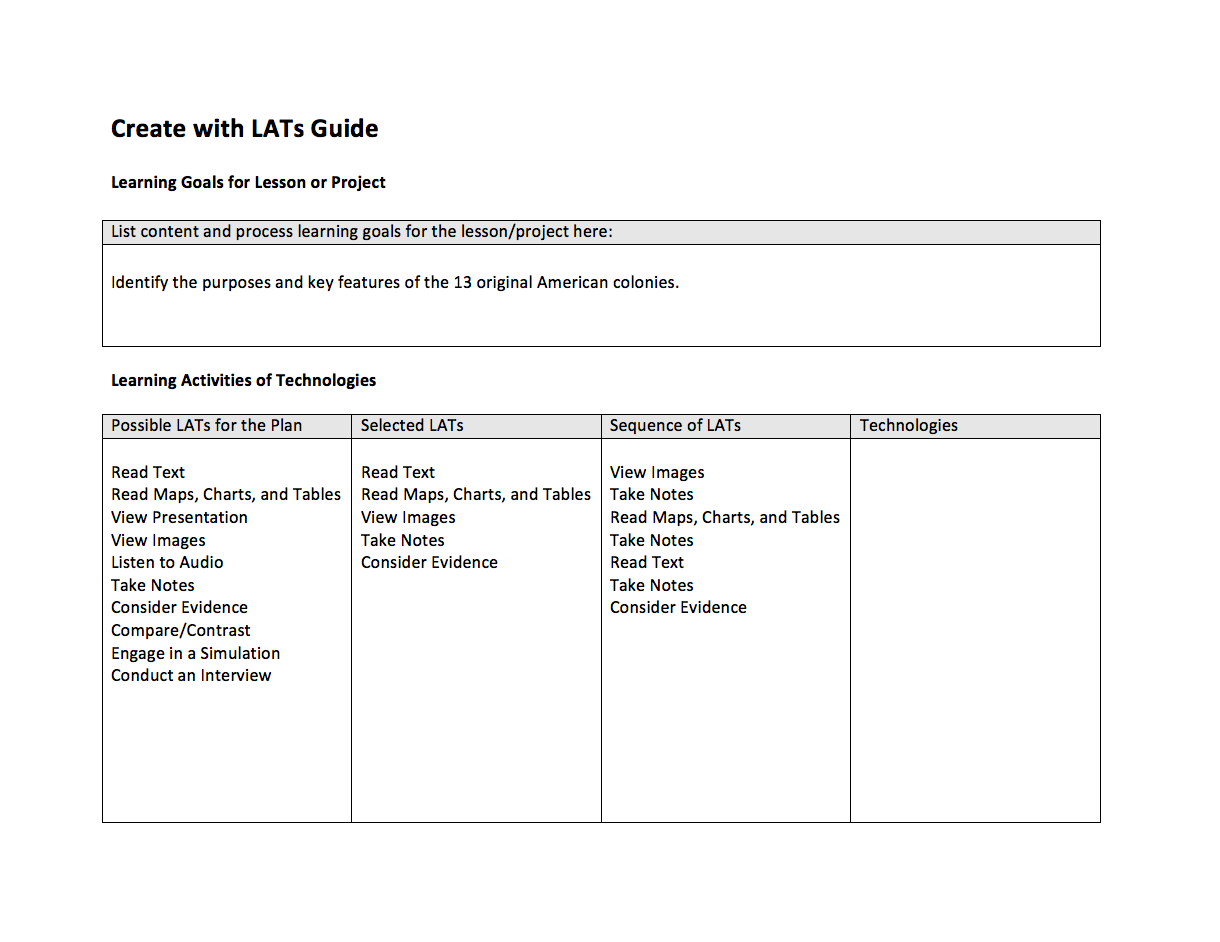 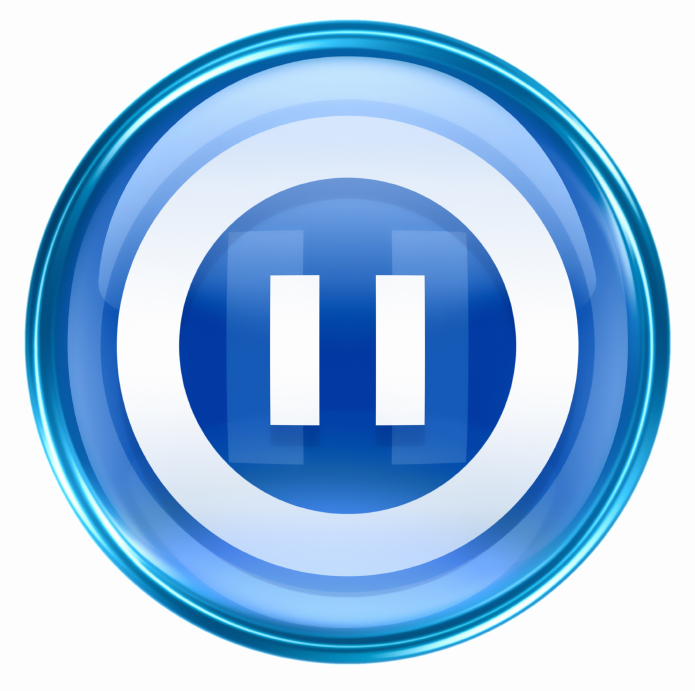 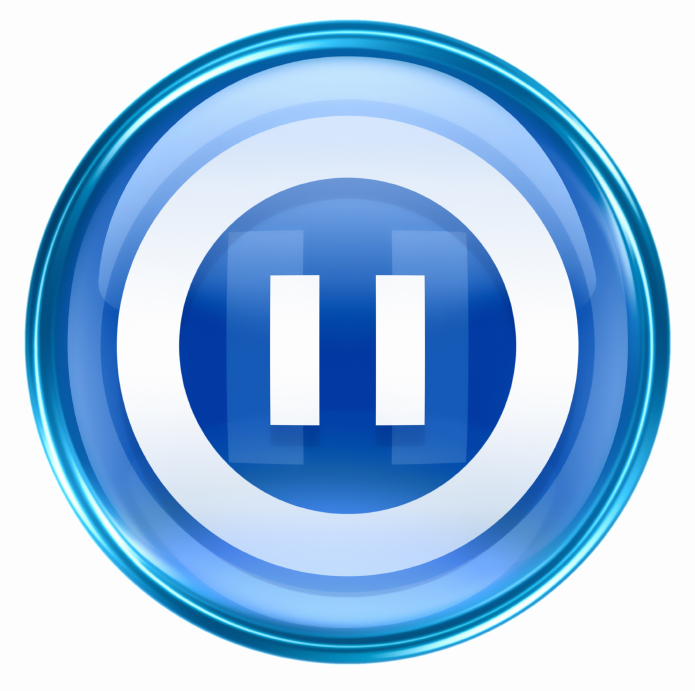 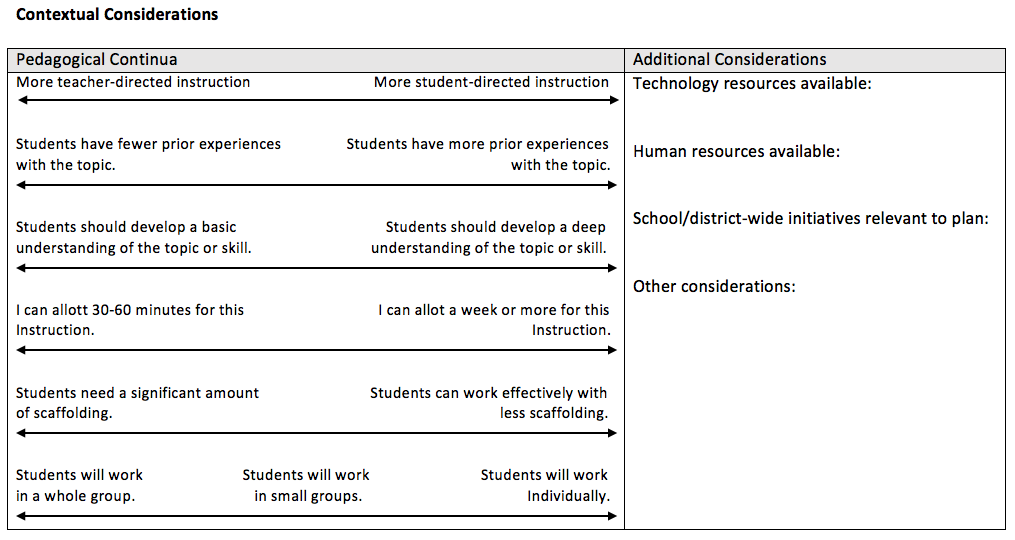 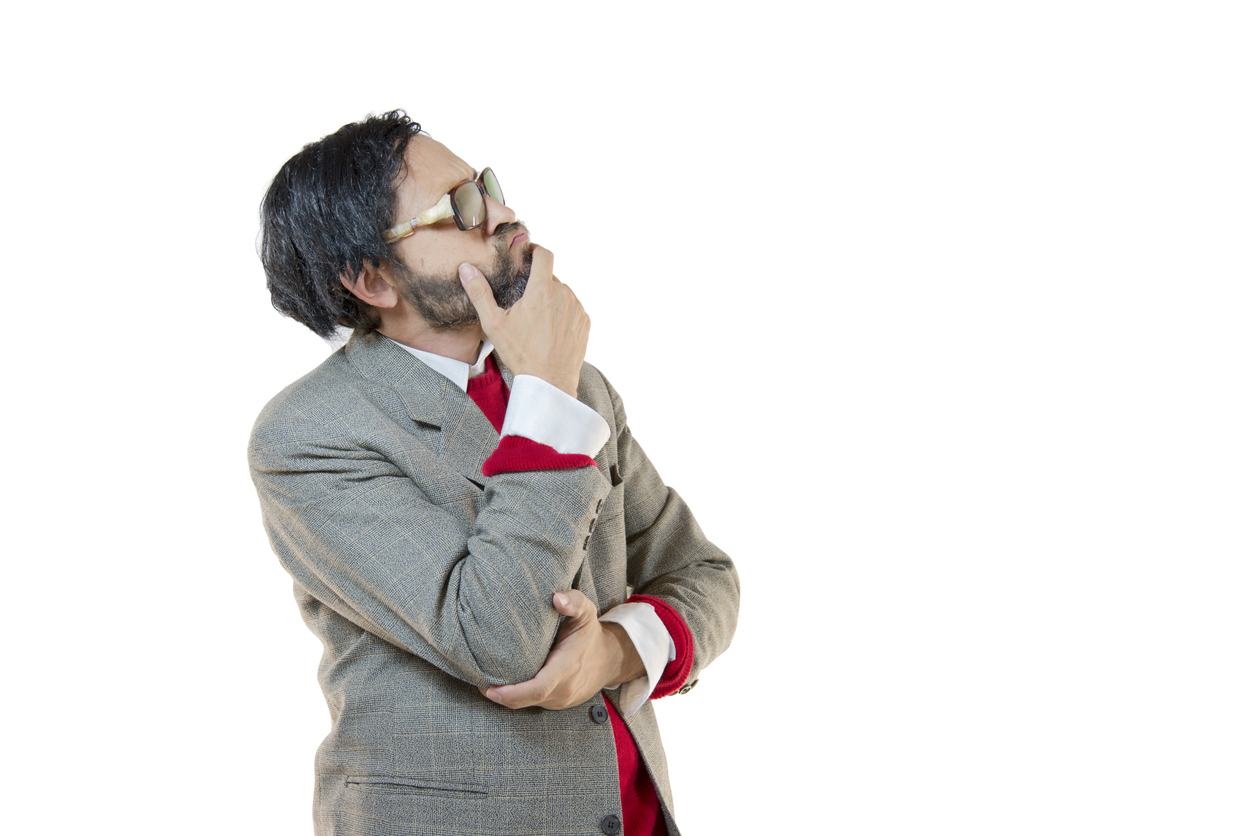 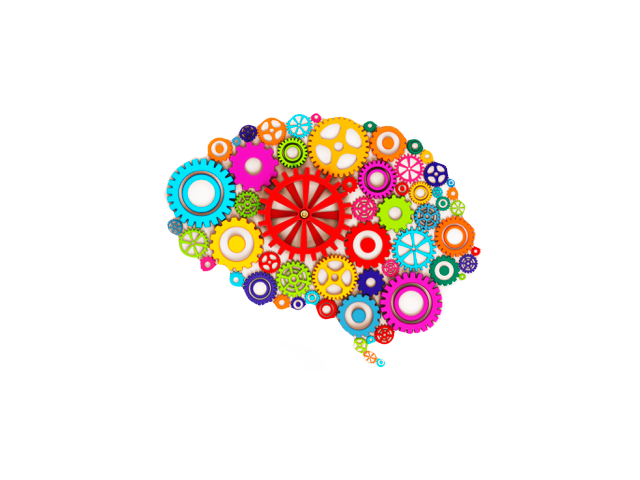